Complex Coronary Case
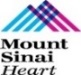 Supported by:

 Sun Pharmaceutical Industries Ltd.
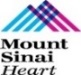 Disclosures
Samin K. Sharma, MD, MSCAI, FACC
    Speaker’s Bureau – BSC, ABBOTT

Annapoorna S. Kini, MD, MRCP, FACC
	Nothing to disclose

Srinivasa Rao Maddury, MD, DM, FSCAI, FESC (Guest Faculty)
Narasa Raju Kavalipati, MD, DM, FACC (Moderator)
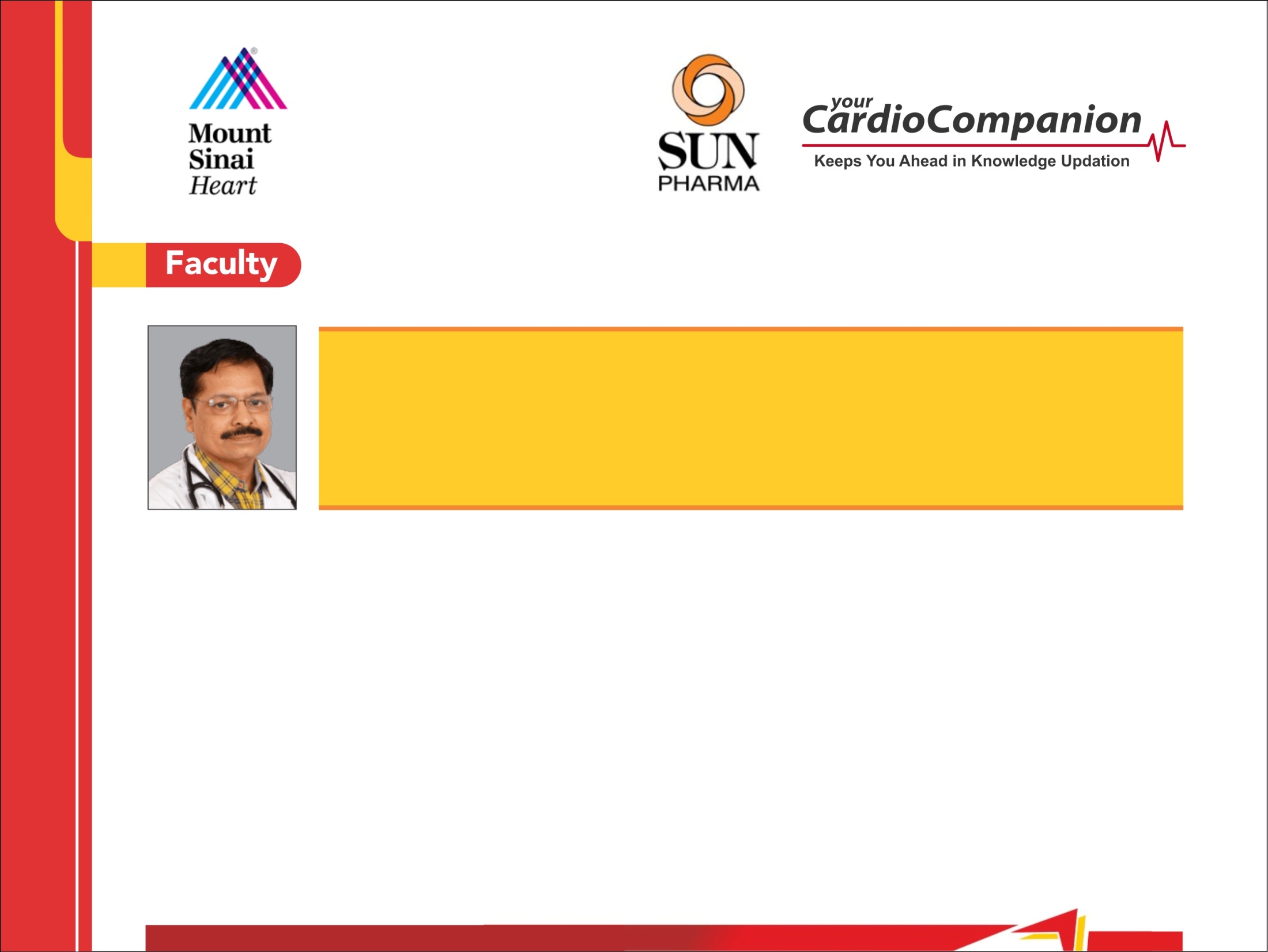 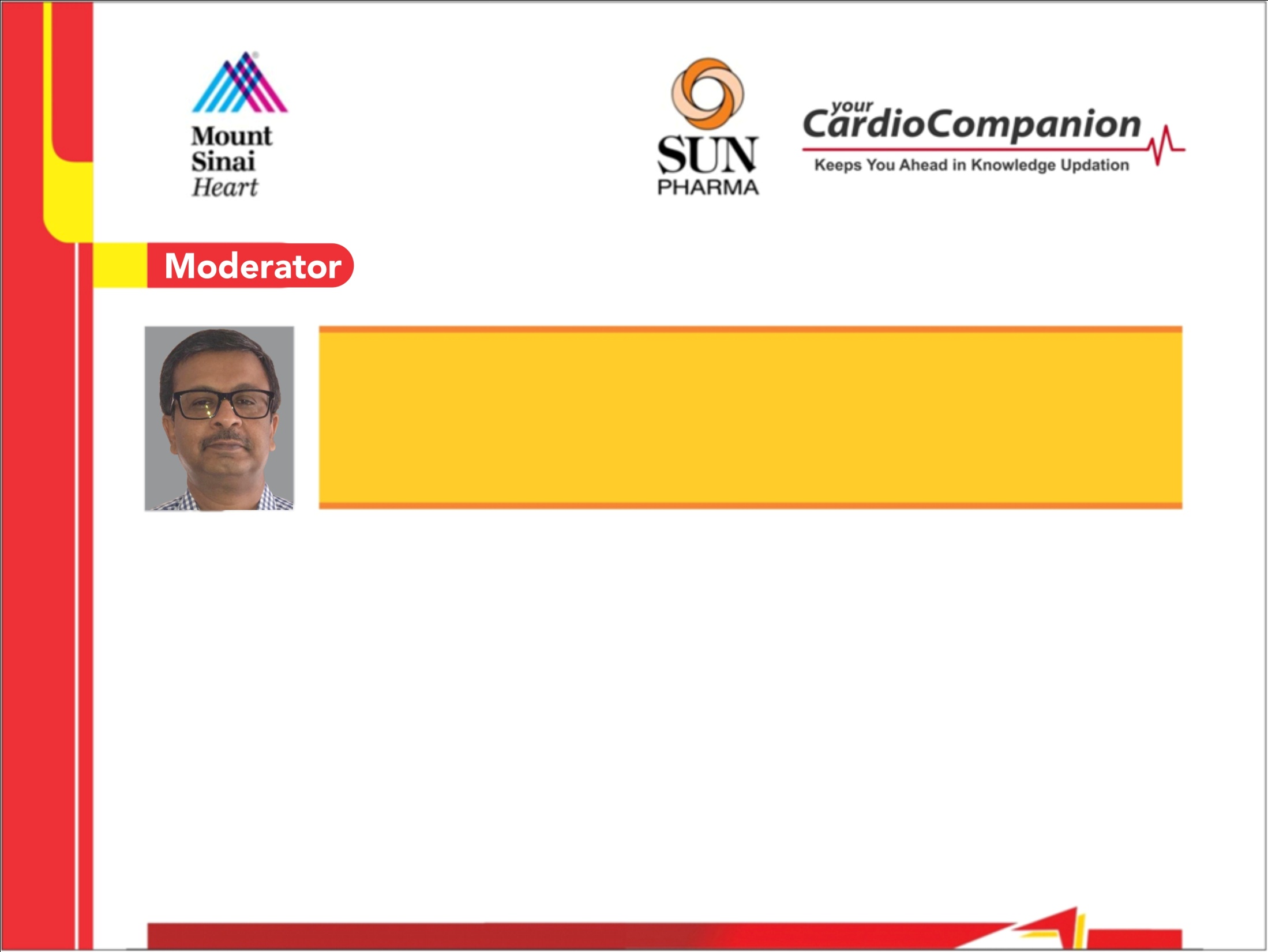 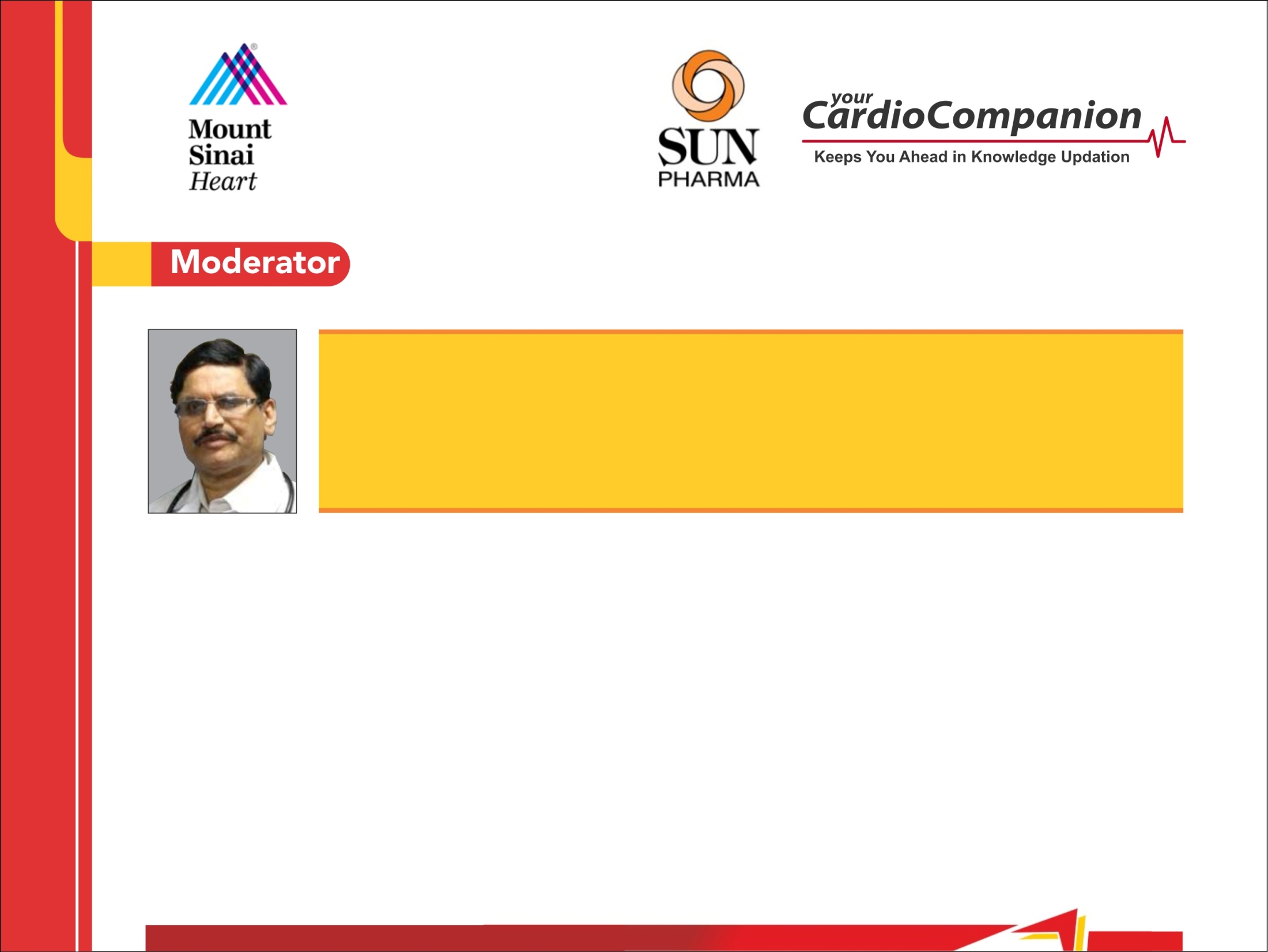 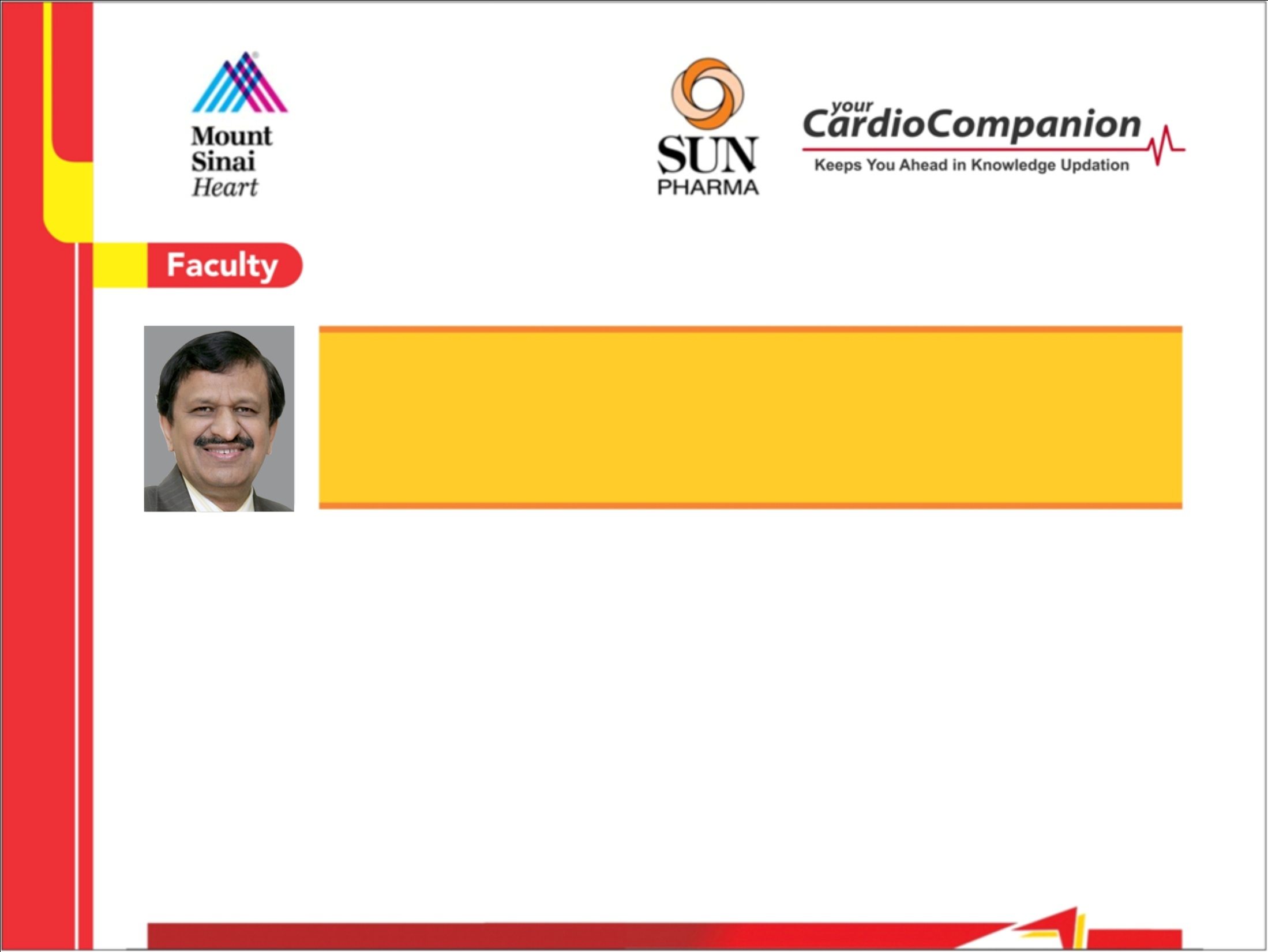 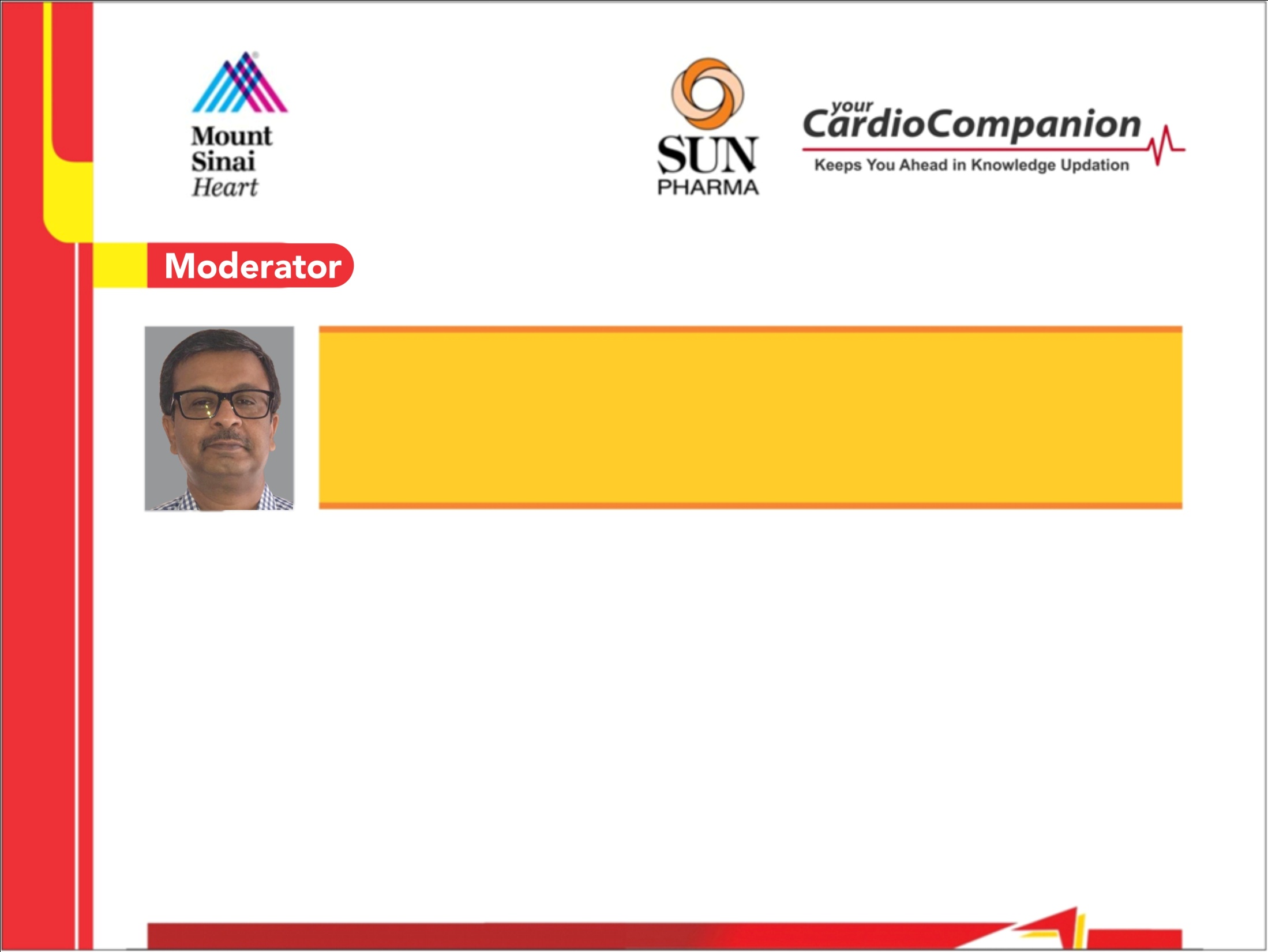 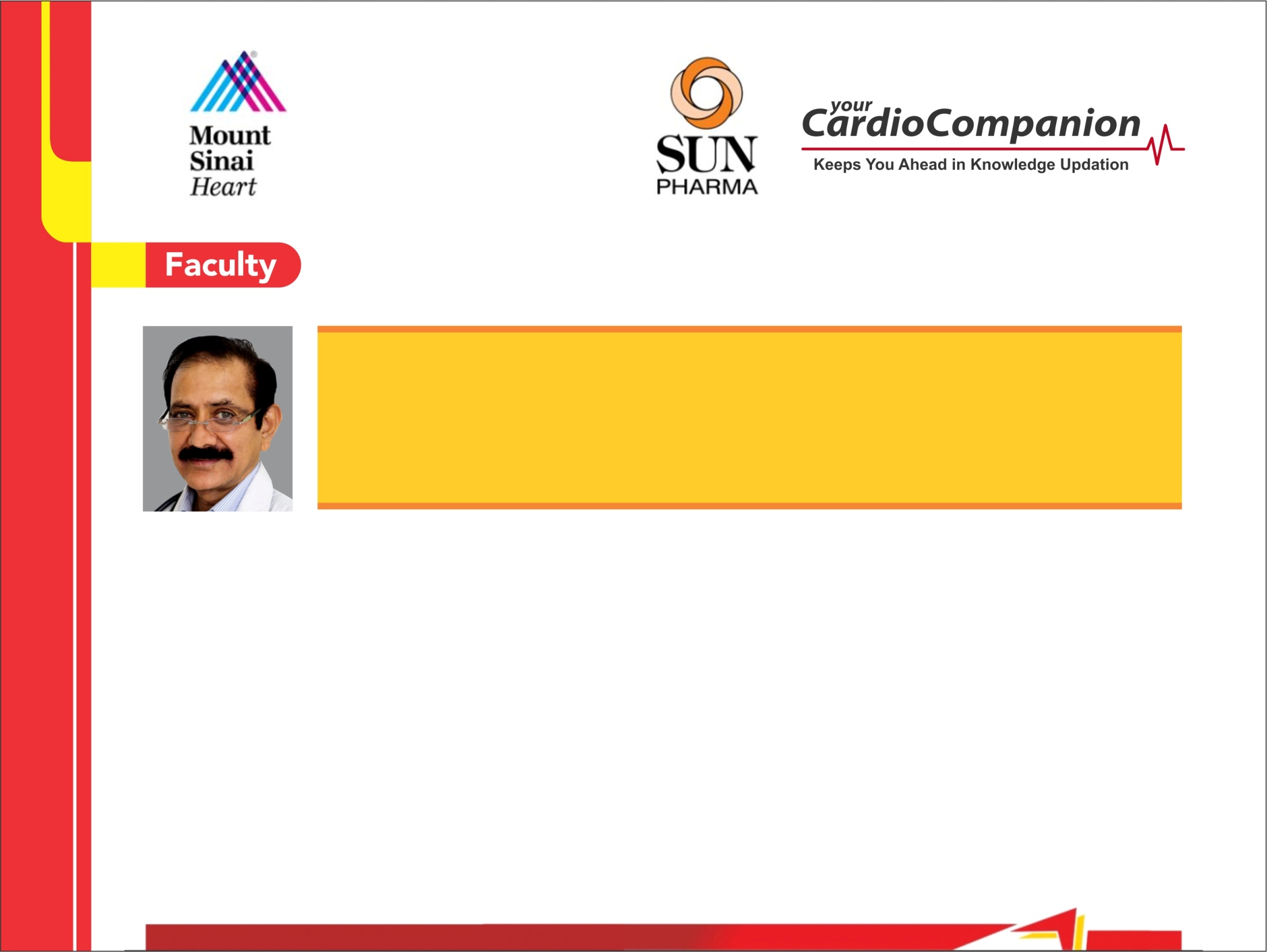 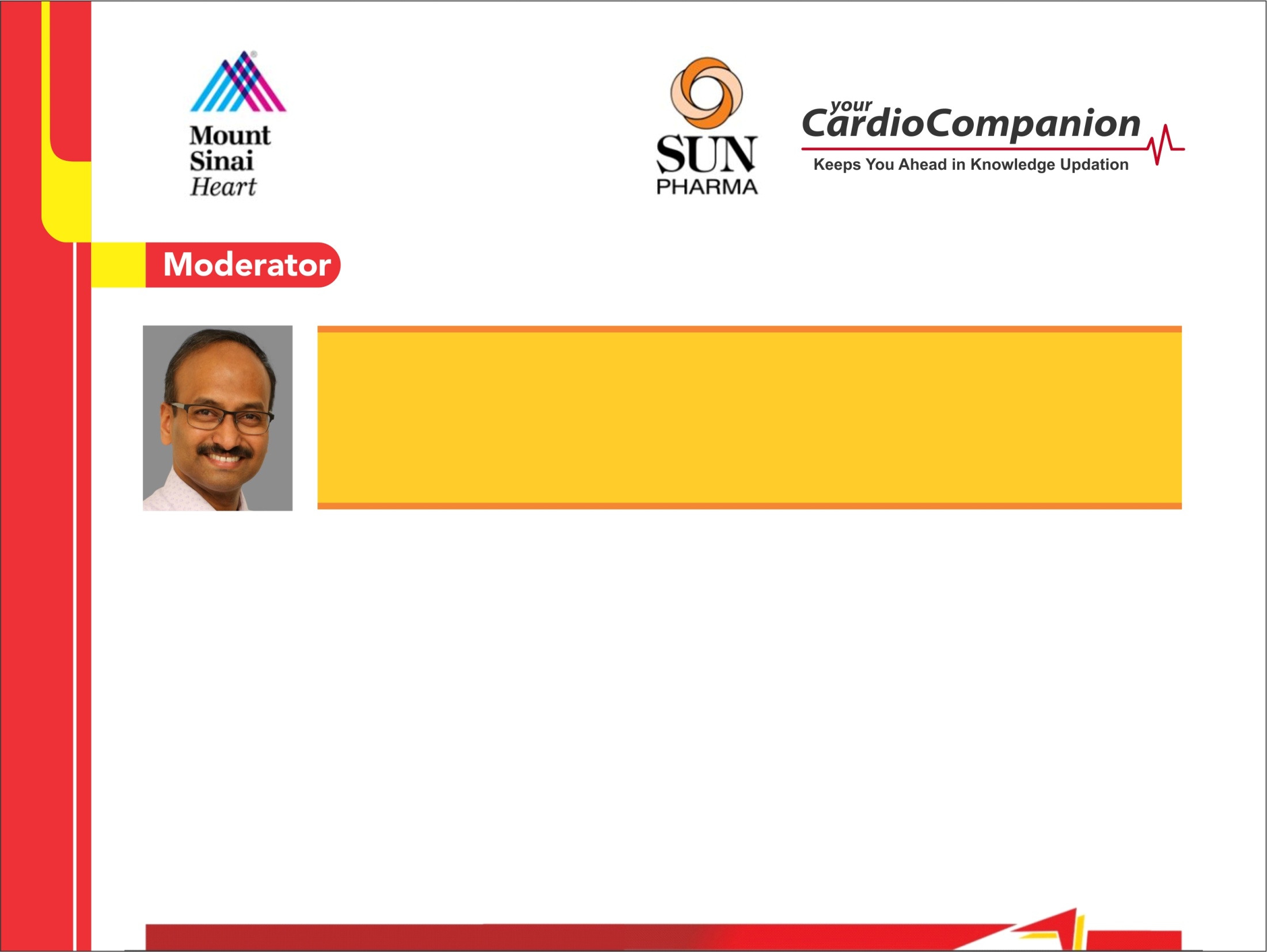 Srinivasa Rao Maddury, MD, DM, FSCAI, FESC 
Head, Department of Cardiology
Senior Interventional Cardiologist
Apollo Hospital, Hyderguda, Hyderabad
Narasa Raju Kavalipati, MD, DM (Cardiology), FACC
Director, Cath Lab & Sr. Interventional Cardiologist
Apollo Hospital, Hyderguda, Hyderabad
Dr. Srinivasa Rao Maddury is Head, Department of Cardiology and Senior Interventional Cardiologist, at Apollo Hospital, Hyderabad. He is a fellow of  Society for Cardiovascular Angiography and Interventions    (FSCAI) and   European College Of Cardiology (FESC). He is a life member of Cardiological Society of India and Indian College Of Cardiology. He is a gold medalist in MD (General Medicine). He is having a vast experience of more than 30 years in this field ad actively involved in many clinical trials ASPIRE, PARADIGM-HF, CANTOS, Triplet study, LCZ696 and many more. He has published in renowned journals & has presented many papers in various scientific meetings.
Dr. Narasa Kavalipati is Director, Cath Lab & Senior Interventional Cardiologist at Apollo Hospital, Hyderabad. He completed his MBBS from Andhra University, MD (General Medicine) from Andhra Medical College and DM (Cardiology) from AIIMS, New Delhi. He is a fellow of American College of Cardiology. He is involved as a Principal Investigator in two international multi-center clinical trials The RED-HF and The ATLAS ACS 2 TIMI 51 trial. He is the President of CSI, Telangana chapter.
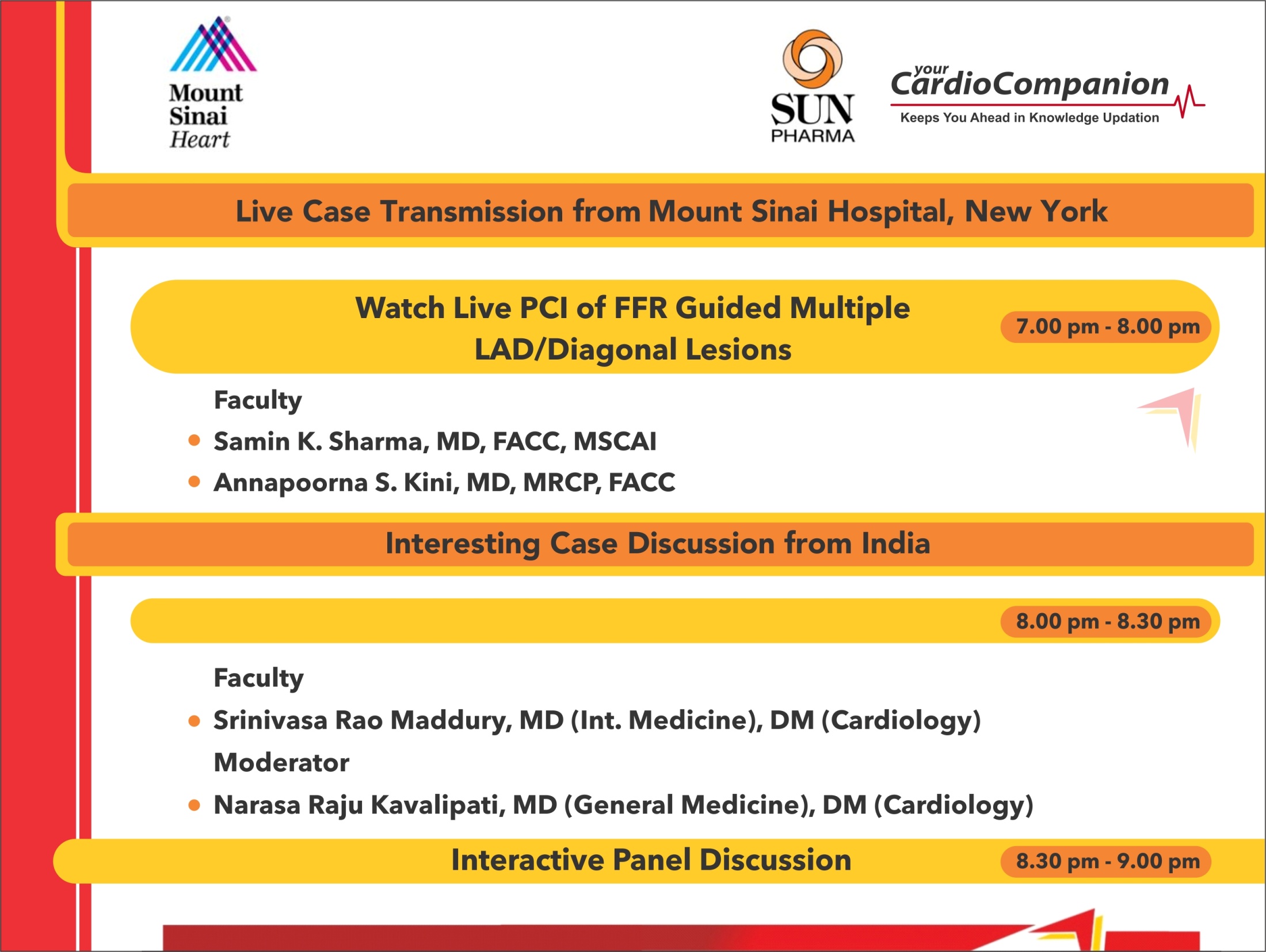 India Case Title – Will Share Soon
Live Case #18
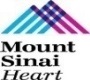 Patient Demographics
 42 yrs, M
Present Clinical Presentation
Presented with new onset CCS class II angina and cCTA revealing moderate 40-75% 3 V disease with soft coronary plaques, Ca++ score 1001
CAD Risk Factors
 Controlled hypertension
 Controlled hyperlipidemia
 Ex-smoker, + F/H, 
 ?Aspirin allergy, SAQ -7: 92
Clinical Variables
No known CAD prior to current presentation
Medications
Amlodipine, Metoprolol XL, Atorvastatin, Prasugrel 10mg (started after recent PCI)
Cath: Cardiac cath on Feb 25th 2022 revealed 3V CAD: 90% RCA-AV cont, 80-90% multiple LAD-D1 lesions, 95% LCx-OM2 with LVEF 60% and Syntax score 22. Pt underwent successful PCI of RCA-AV cont and LCx-OM2 using 2 Promus Elite DES. Pt was also was desensitized for aspirin allergy and can receive low dose aspirin now (given today).
Plan: Now planned for FFR guided staged PCI of multiple LAD/Diagonal lesions.
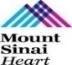 AUC 2017: One-Vessel Disease
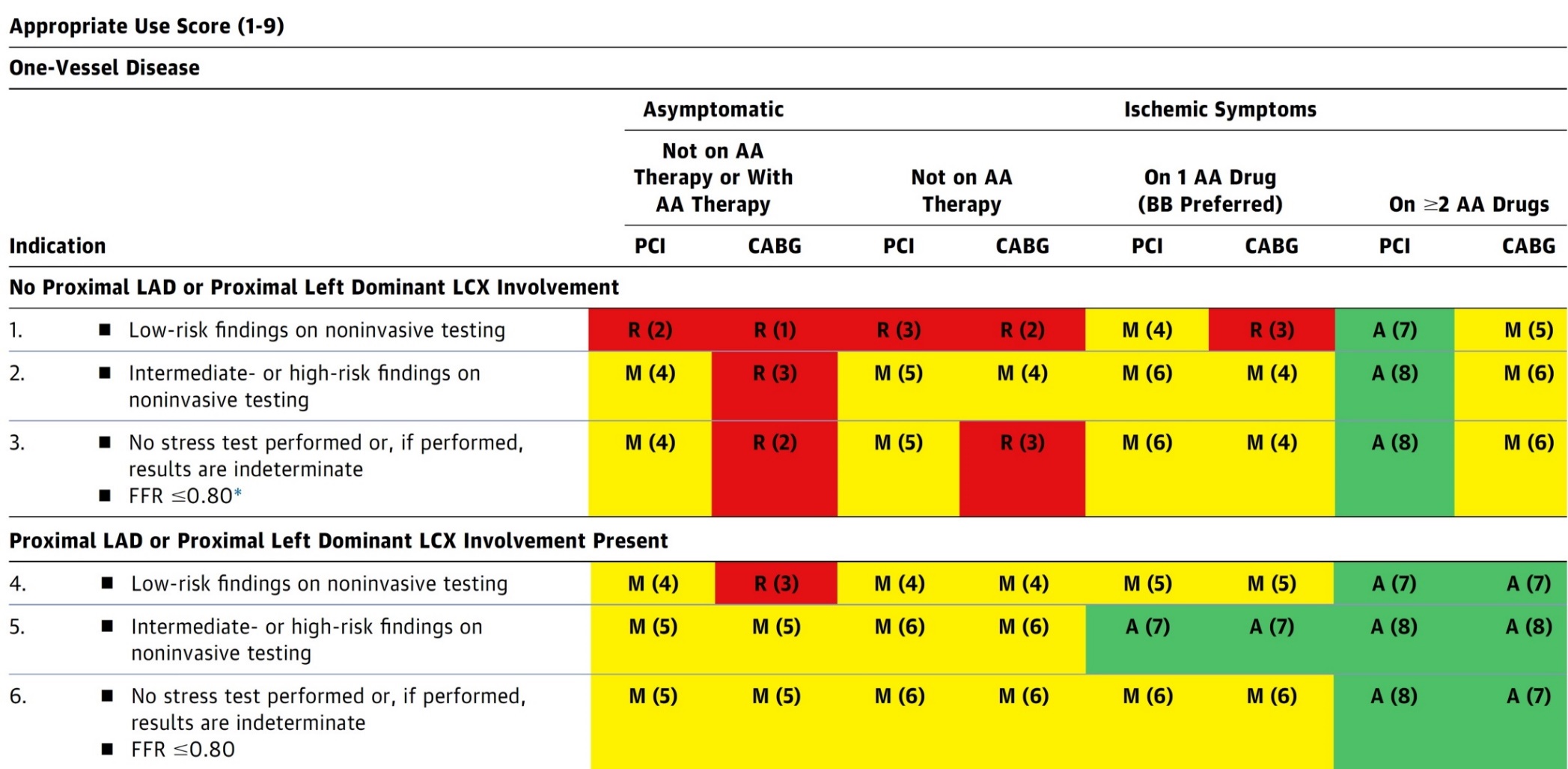 Patel et al., J Am Coll Cardiol 2017;69:2212
Use of Coronary Physiology to Guide Revascularization with PCI
Recommendations for the Use of Coronary Physiology to Guide Revascularization with PCI
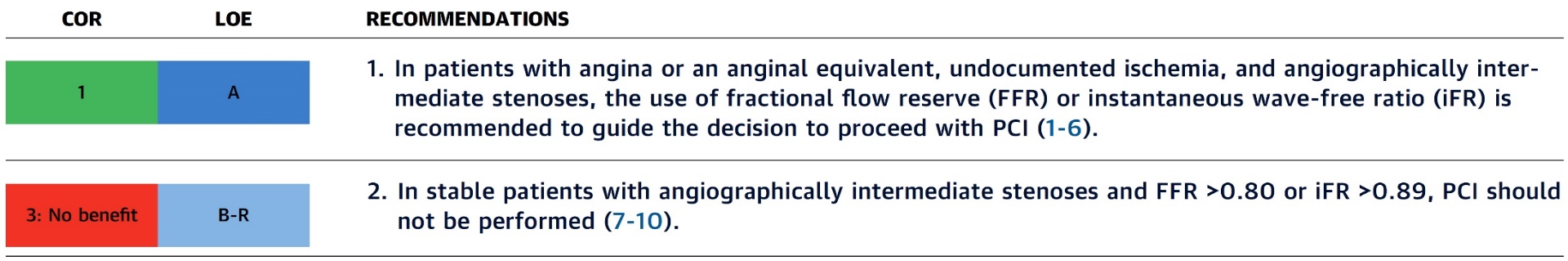 Recommendations for Intravascular Ultrasound to Assess Lesion Severity
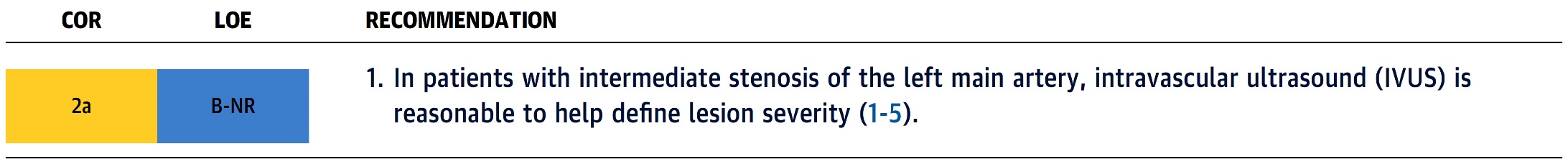 Lawton et al., J Am Coll Cardiol  2022:79;e21-129
Assessment and Predicting Patient Risk
Recommendation for the Heart Team
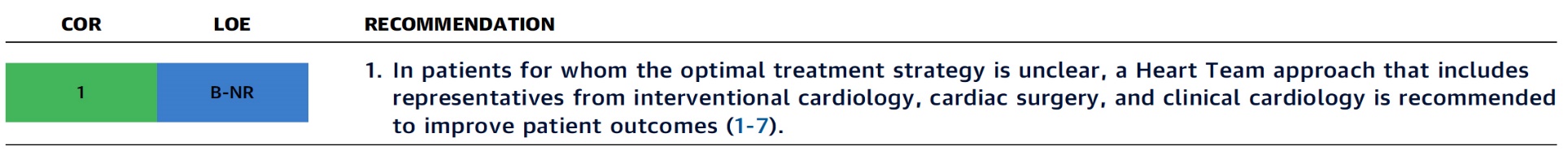 Recommendation to Predicting Patient Risk of Death with CABG: STS Risk
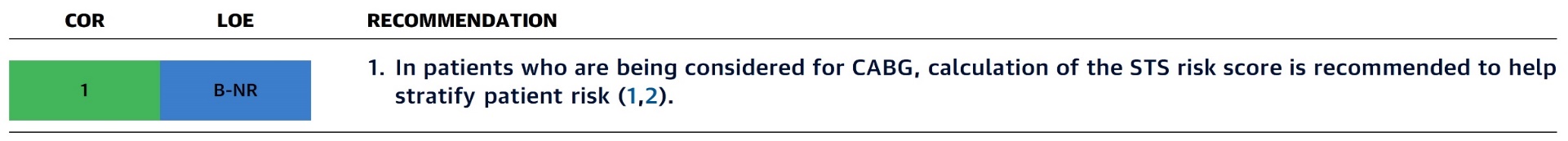 Recommendation for Defining Coronary Artery Lesion Complexity: SYNTAX Score
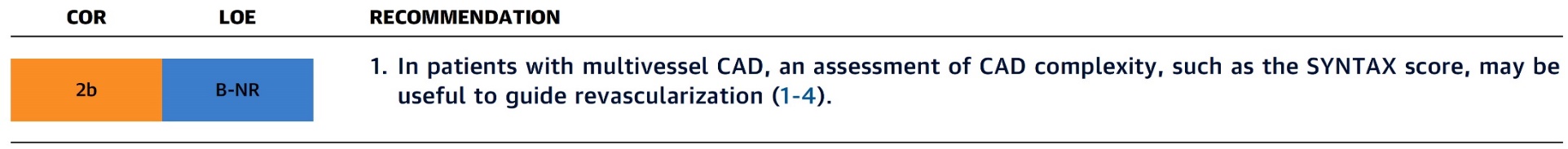 Assessment of Risk Factors Not Qualified in the STS Score
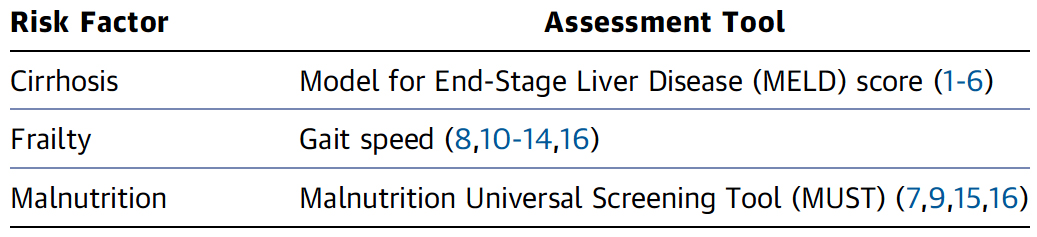 Lawton et al., J Am Coll Cardiol  2022:79;e21-129
Revascularization to Improve Survival in SIHD Compared to Medical Therapy
Recommendations for Revasc to Improve Survival in SIHD Compared with Medical Therapy
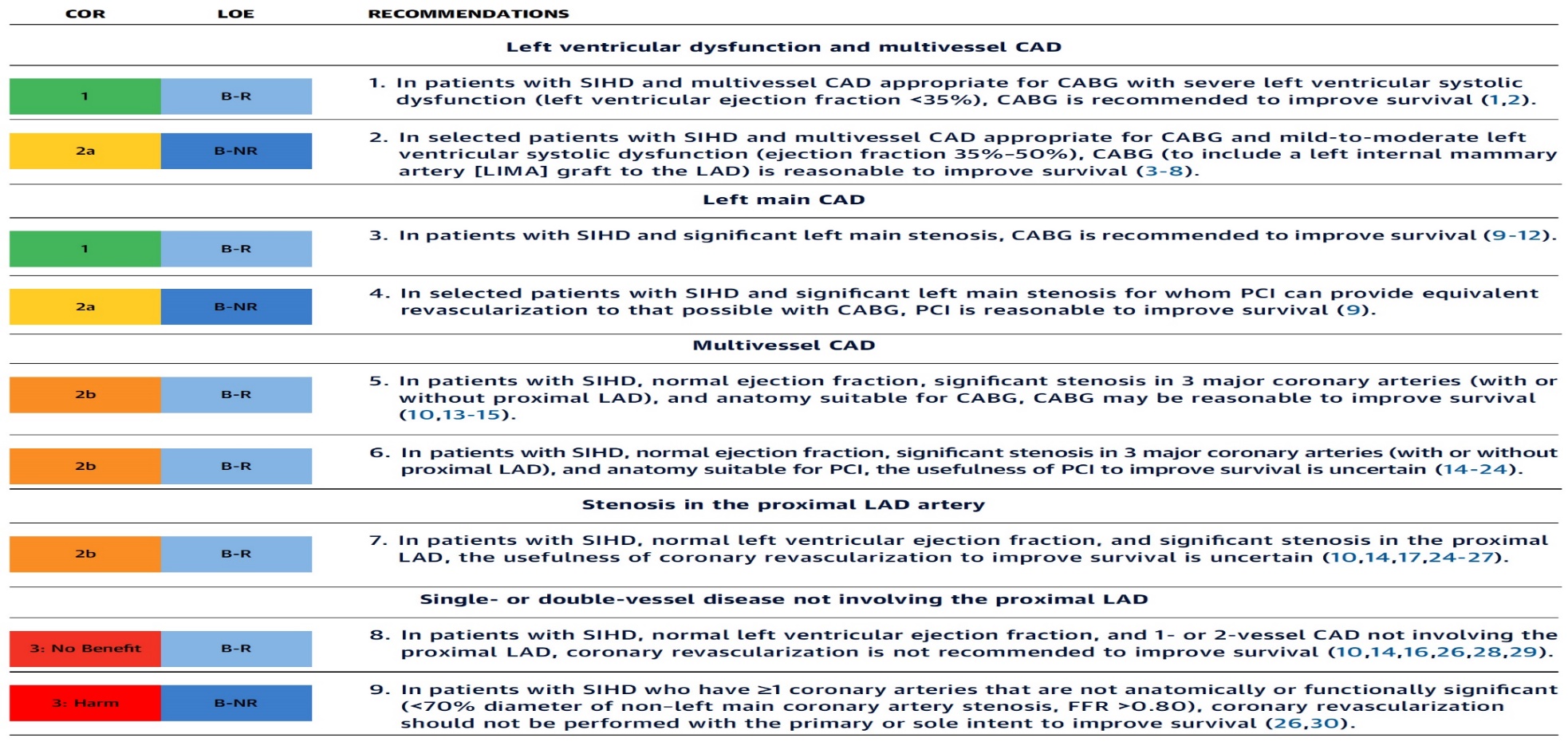 Lawton et al., J Am Coll Cardiol  2022:79;e21-129
Revascularization to Improve Survival in SIHD Compared to Medical Therapy
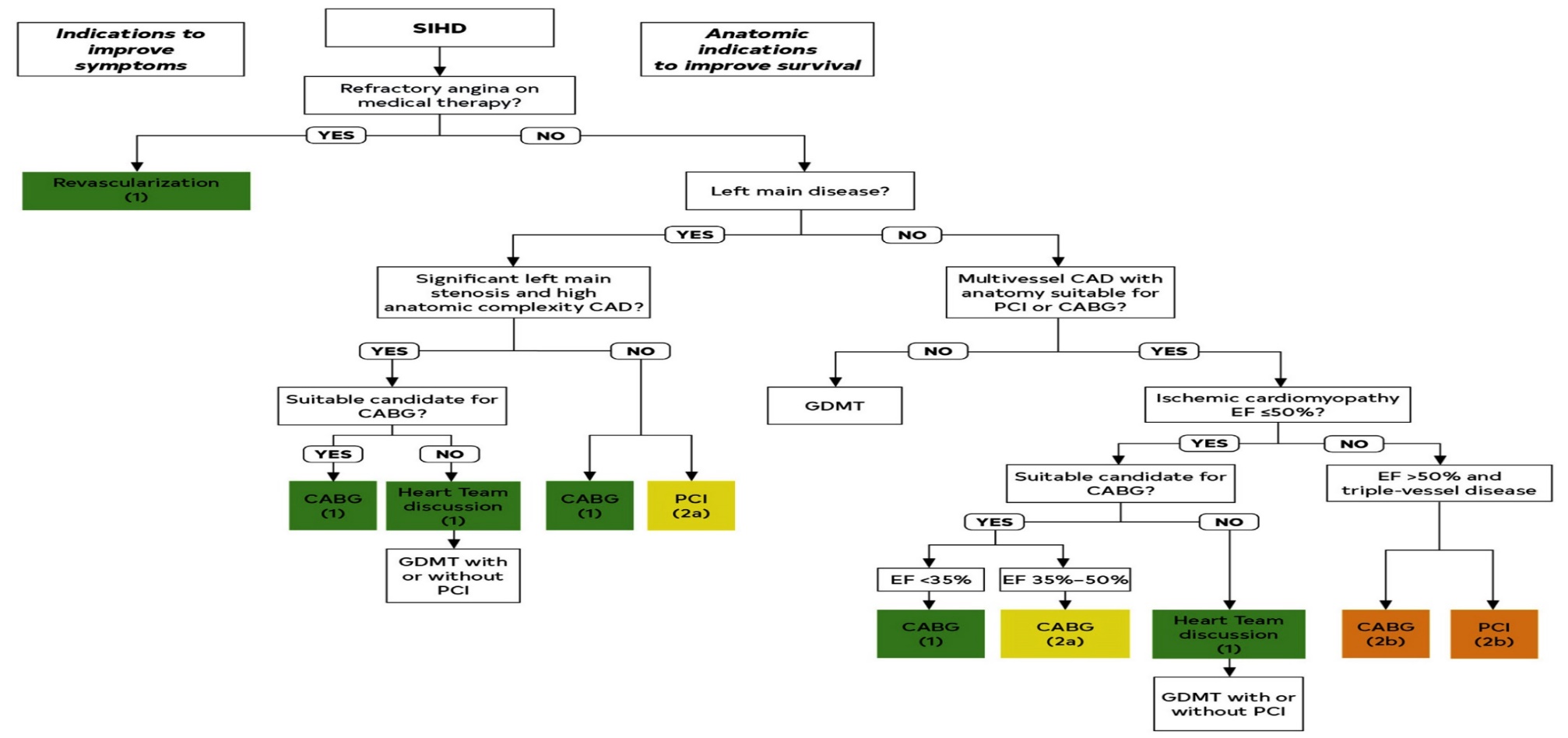 Lawton et al., J Am Coll Cardiol  2022:79;e21-129
Specific Indications for PCI
Recommendations for Radial and Femoral Approach for PCI
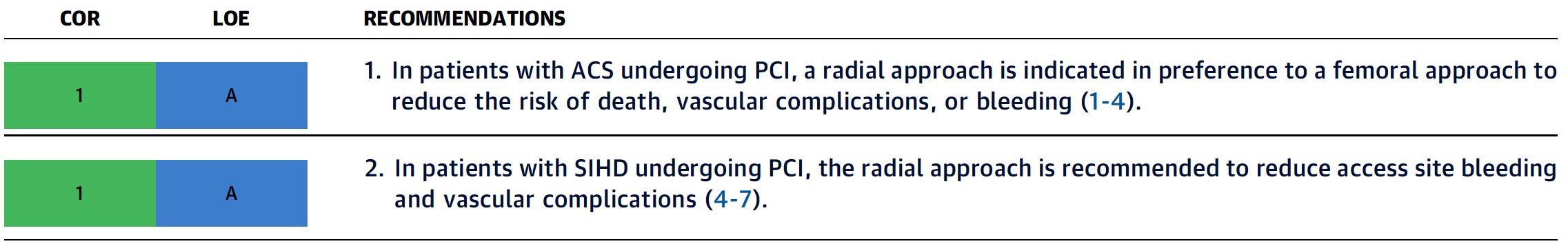 Recommendations for Use of Intravascular Imaging
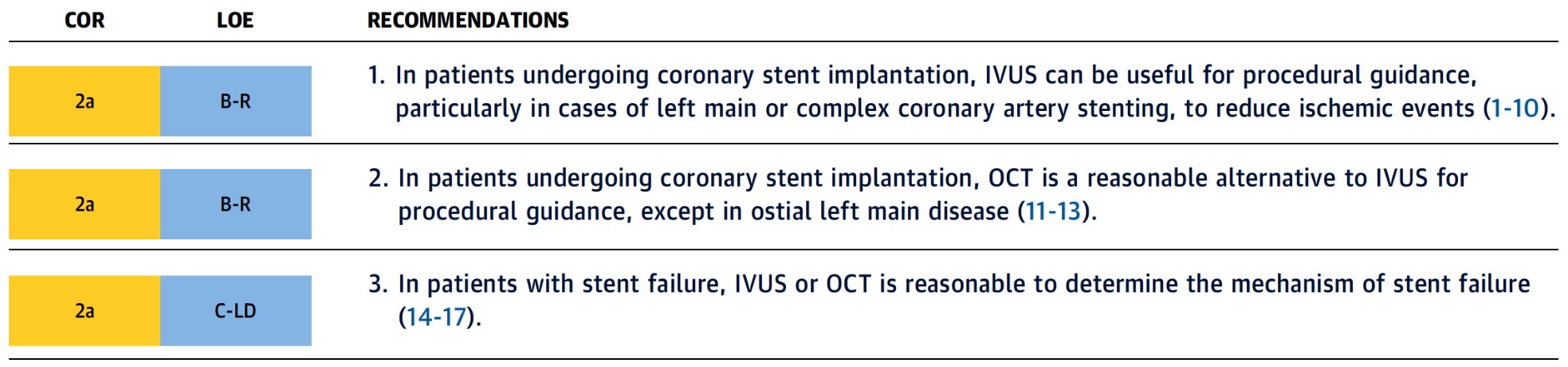 Lawton et al., J Am Coll Cardiol  2022:79;e21-129
Patients with Complex Disease & Diabetes
Recommendations for Patients with Complex Disease
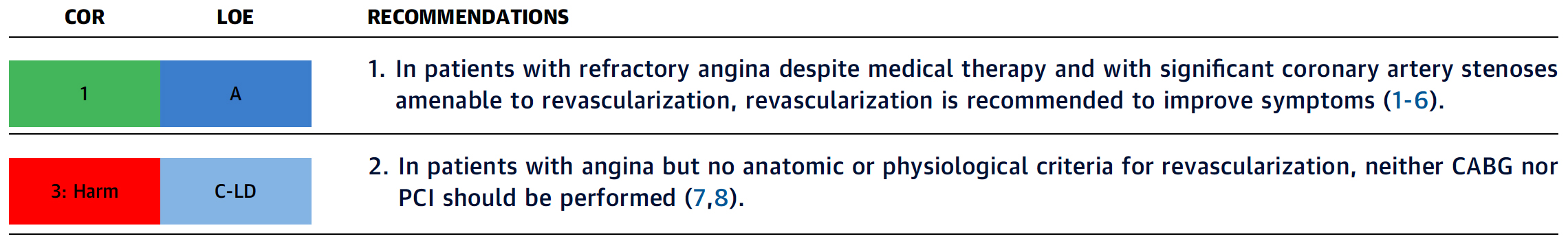 Recommendations for Patients with Diabetes
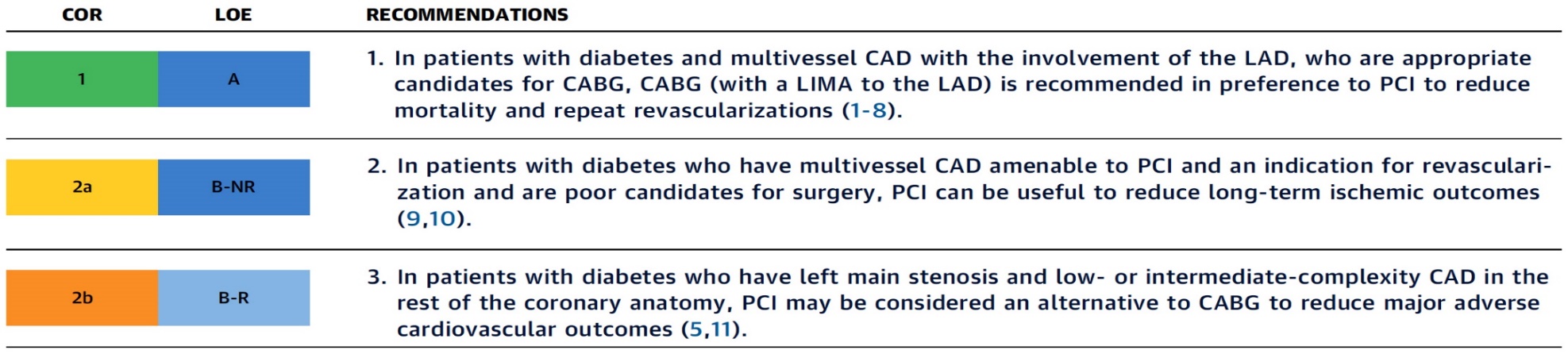 Lawton et al., J Am Coll Cardiol  2022:79;e21-129
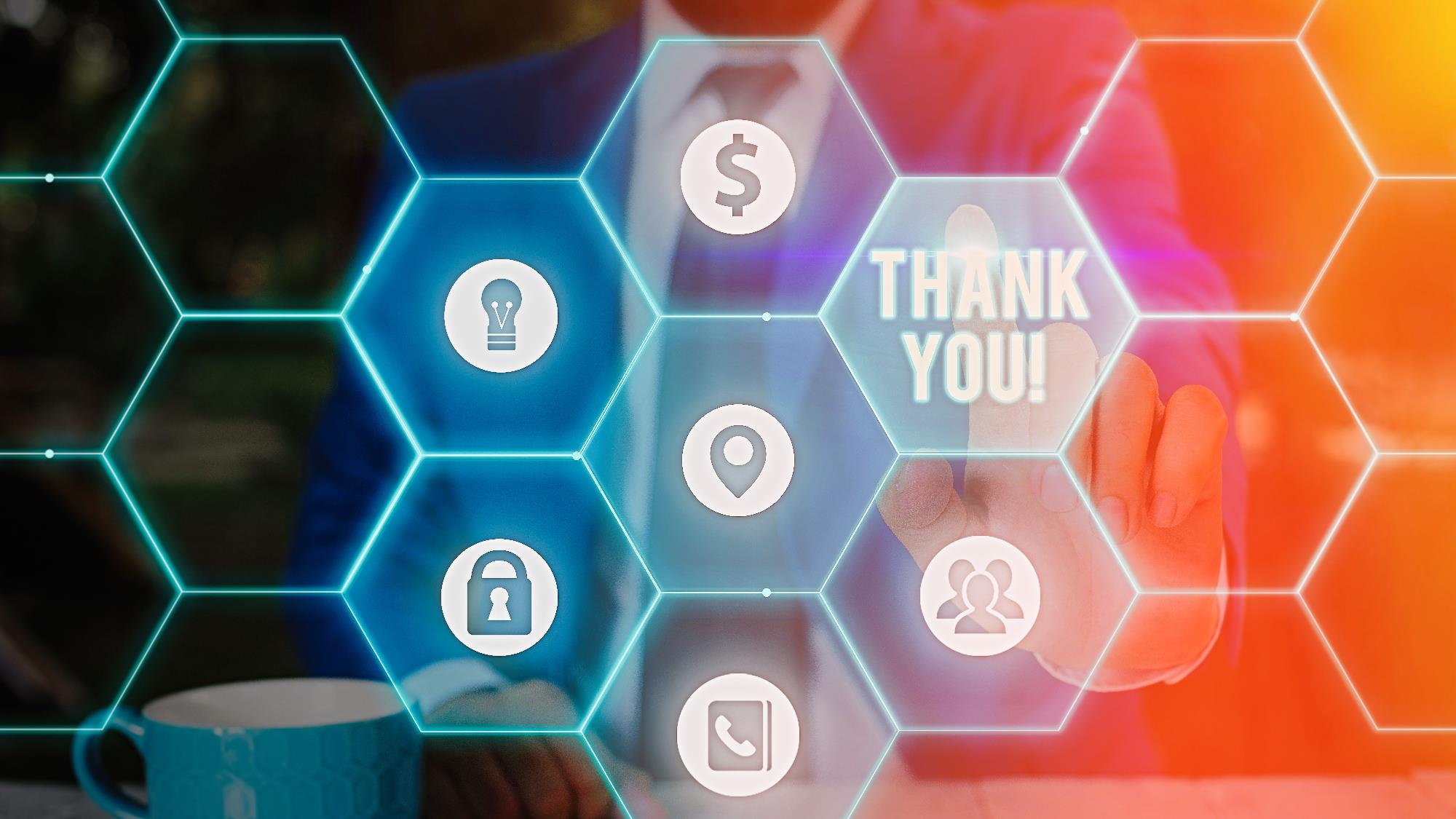 BifurcAID
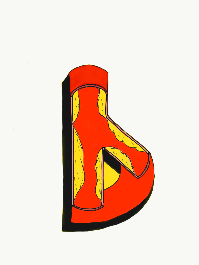 ComplicAID
TAVRcathAID
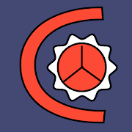 Mobile App
Coming soon…
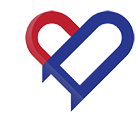 Cath Lab
Apps
GuidewireAID
BifurcAID 3D
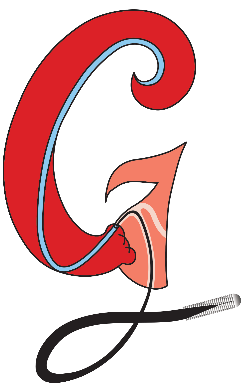 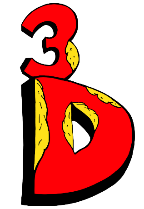 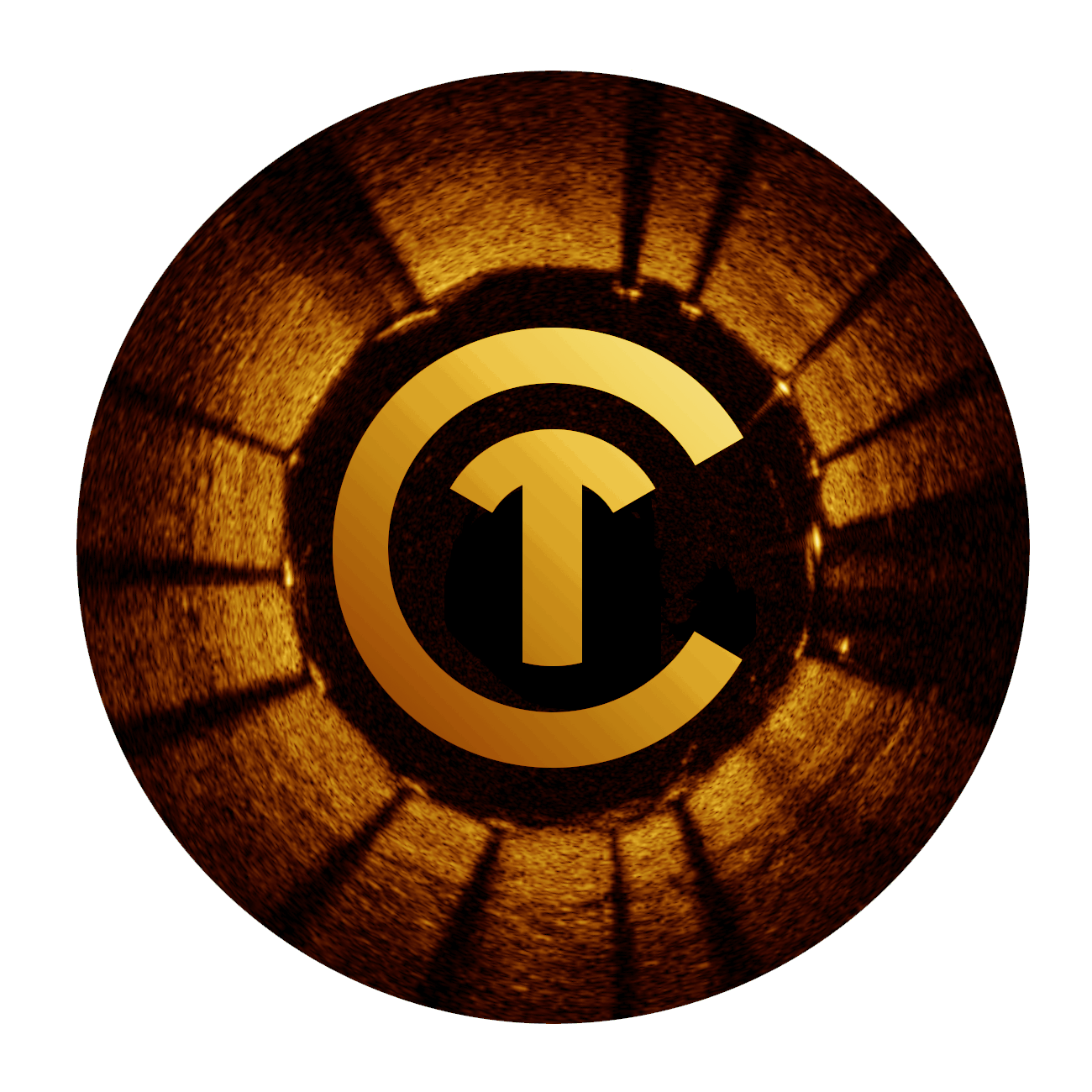 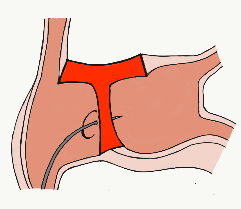 CalcificAID
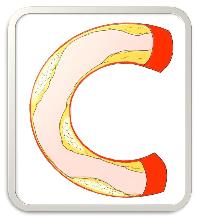 TranseptAID
OCTAID
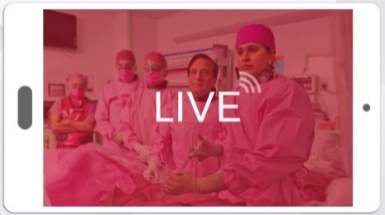 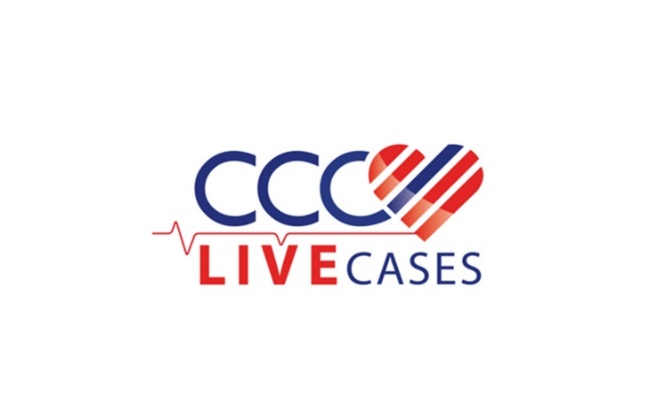 www.ccclivecases.org
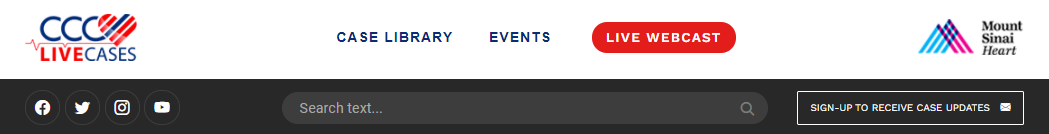 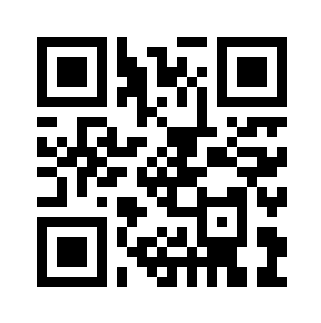 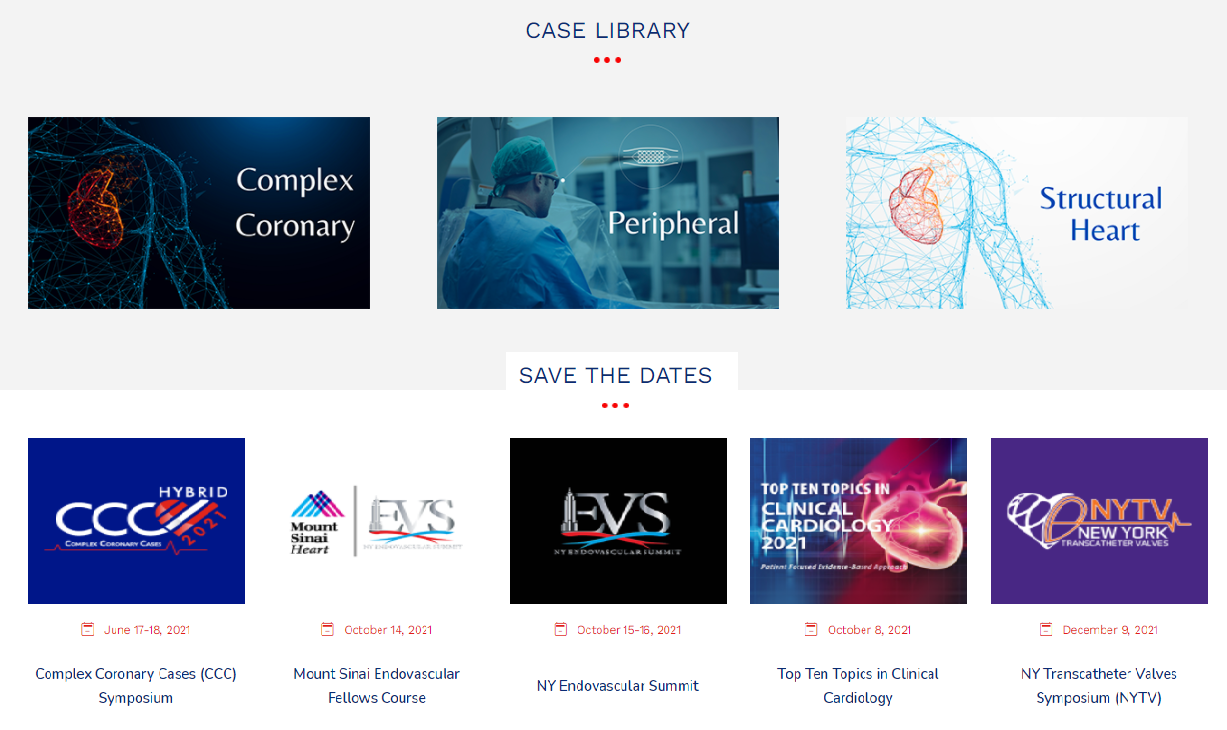 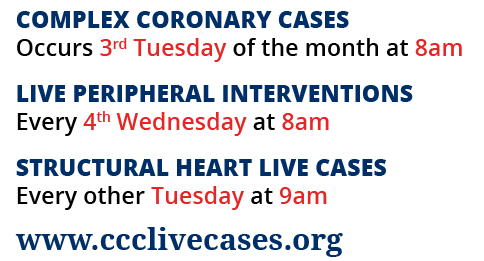 CCClivecases: Total Page Views per Month (Past 2 Years)
Number of views
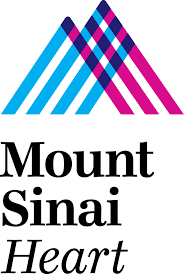 Cath Lab Apps CardiologyApps.com
More than 35,800 unique downloads
iOS 5/5 stars
6068 downloads
Android 4.8/5 stars
3850 downloads
Released June 2018
iOS 5/5 stars
9896 downloads
Android 4.4/5 stars
8245 downloads
Released sept 2017
iOS 5/5 stars
1074 downloads
Android N/A stars
547 downloads
Released Sept 2018
iOS 5/5 stars
931 downloads
Android 5/5 stars
538 downloads
Released June 2019
WebApp Only*
2600 unique users
4800 sessions
iOS 5/5 stars
2073 downloads
Android N/A stars
549 downloads
Released March 2018
Released August 2020
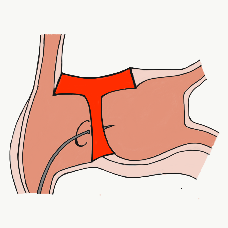 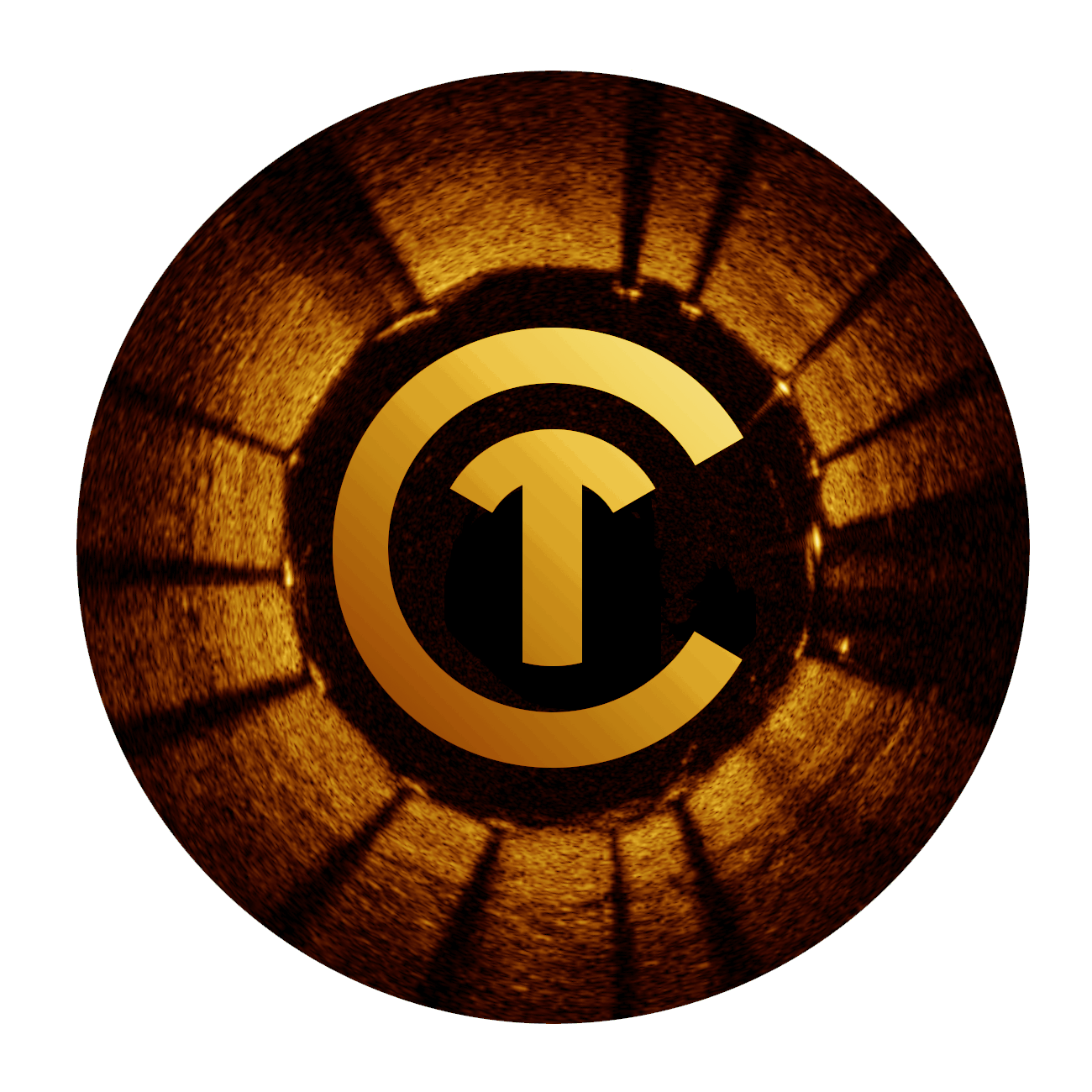 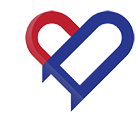 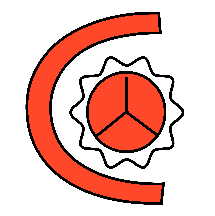 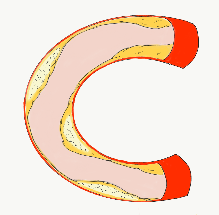 BifurcAID
OCTAID
TAVRcathAID
TranseptAID
CalcificAID
ComplicAID
*Also available
 as WebApp
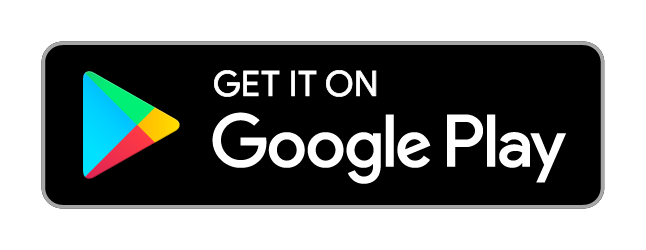 Download Apps
For Free on Both:
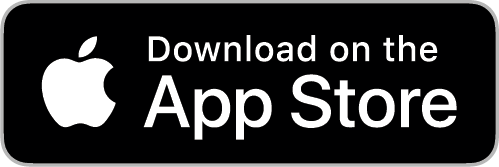 WebApps available free on
www.CardiologyApps.com
Apple ® and App Store® are registered trademarks of Apple Inc.
[Speaker Notes: These are the apps we have created which will provide digital algorithms for our future ambitious projects to make our cath labs smarter.]
Apps Coming Soon…
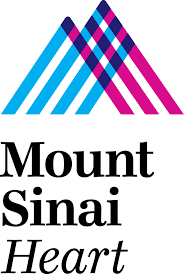 STEMIcathAID – STEMI patient transfer platform designed to optimize communication between key members, record key performance metrics for AHA’s Mission: Lifeline program, and avoid costly false activations through direct CCL contact.

GuidewireAID – This application covers the design of coronary guidewires and the resulting properties they exhibit during use in the lab. Over two dozen teaching cases, a dense wire library with more than a hundred wires, and a robust search function provide a lot of tailored learning opportunities.

BifurcAID 3D – An animated bifurcation lesion treatment educational application and website. With two views, detailed descriptions, and more, BifurcAID 3D helps make clear the complex steps in techniques such as Minicrush, DK Crush and Culotte, as well as provisional approached and bailout techniques.
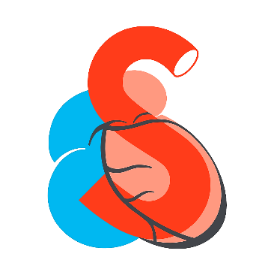 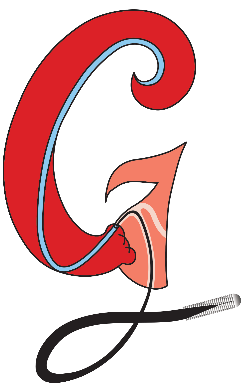 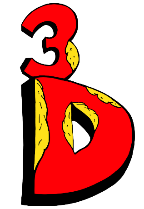 Protocol for Management of Calcific Lesions
Coronary Angiography
ELCA, if no Rota/OA Wire could be crossed
≈50%
≈50%
Moderate-severe calcification
IVUS/OCT/balloon 
did not cross
IVUS/OCT assessment:

  Calcium arc 180-270° (2points)
  Calcium arc >270° (3 points)
  Calcium length >5 mm (1 point)
  Thickness >0.5 mm (1 point)
Un-crossable lesion/CTO
Angulated lesion
Tortuous lesion
Long lesion
Calcific Nodule
3-5 points
1-2 points
Lithotripsy IVL (RA/OA for Ca 360°)
- High-pressure NC balloons
- Cutting/scoring balloon
RA or OA  ?ELCA
Suboptimal result
Does not cross
NC balloon/CB
Optimal balloon expansion
Suboptimal balloon expansion
Optimal balloon expansion
Lithotripsy IVL
Stent and OCT/IVUS optimization